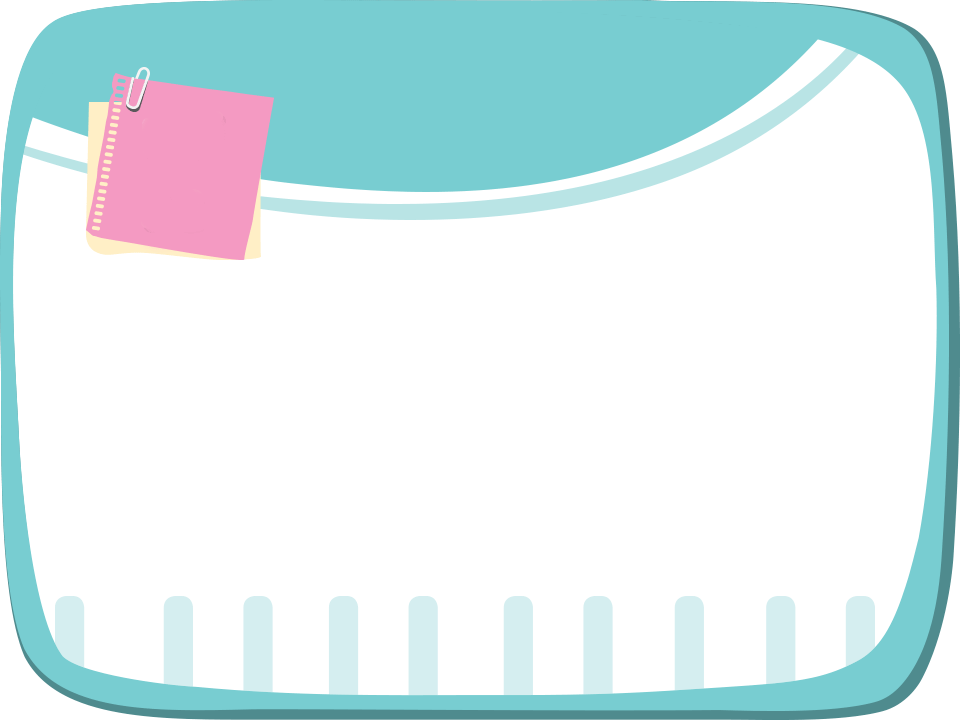 Bài
10E
uôt   ươt
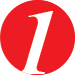 Nghe – nói
Đóng vai các con vật trong tranh.
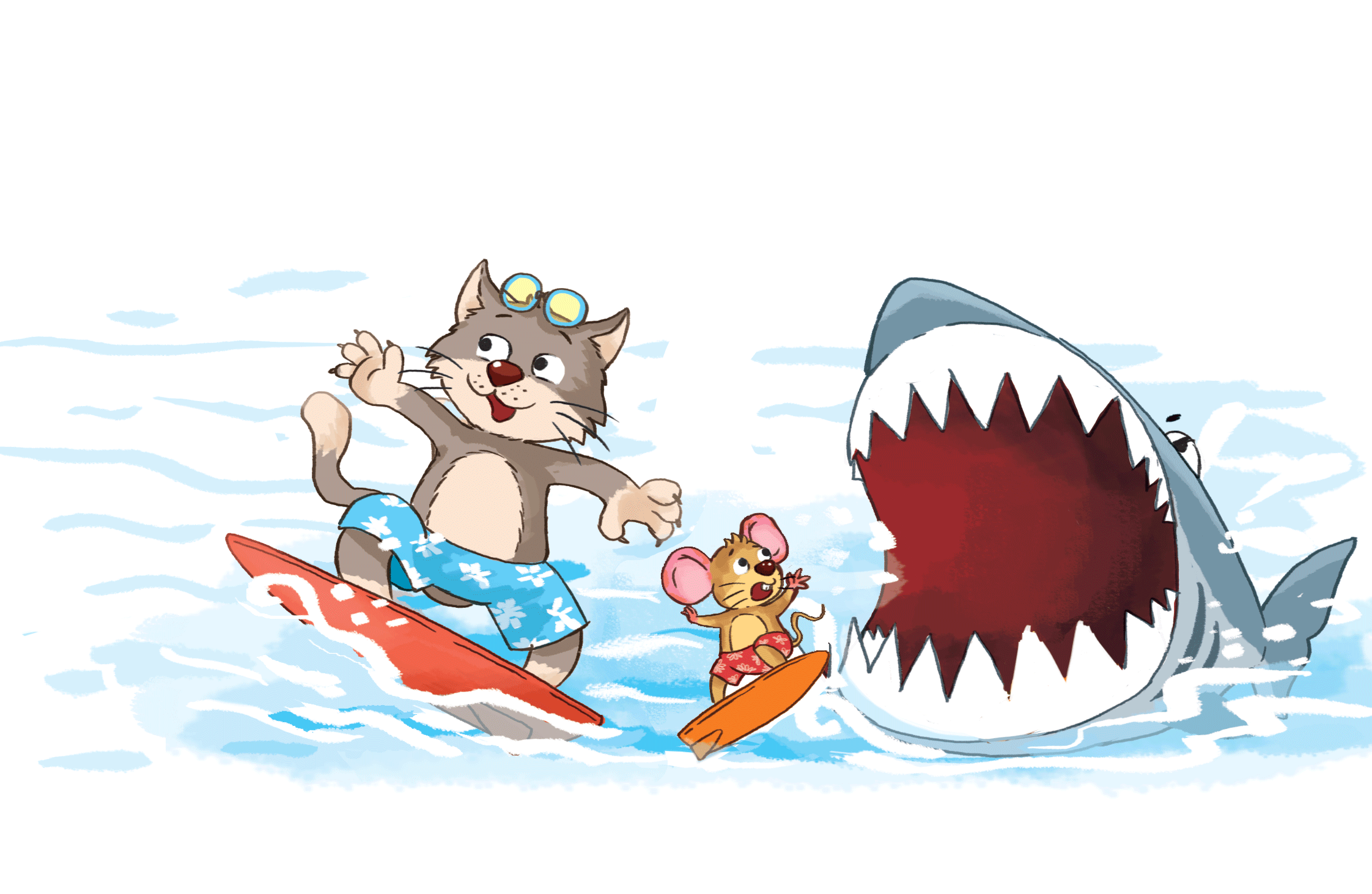 Lướt ván thôi!
Chuột nhắt ơi!
Trời đất ơi!
Cá dữ nuốt tôi!
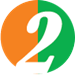 Đọc
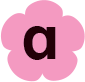 chuột nhắt
lướt ván
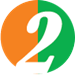 Đọc
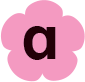 chuột nhắt
uôt
t
uô
ch
uôt
ch
.
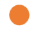 chuột
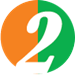 Đọc
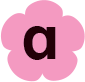 lướt ván
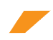 ươt
t
ươt
ươ
l
l
lướt
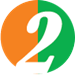 Đọc
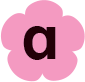 chuột nhắt
lướt ván
uôt
ch
l
ươt
.
lướt
chuột
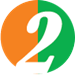 Đọc
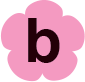 rượt đuổi
cầu trượt
buốt giá
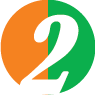 Đọc
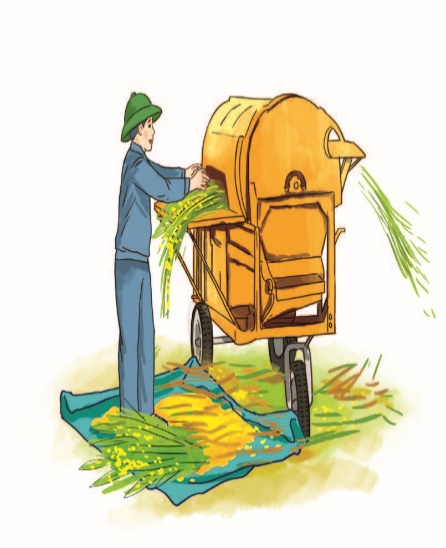 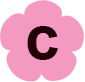 tuốt lúa
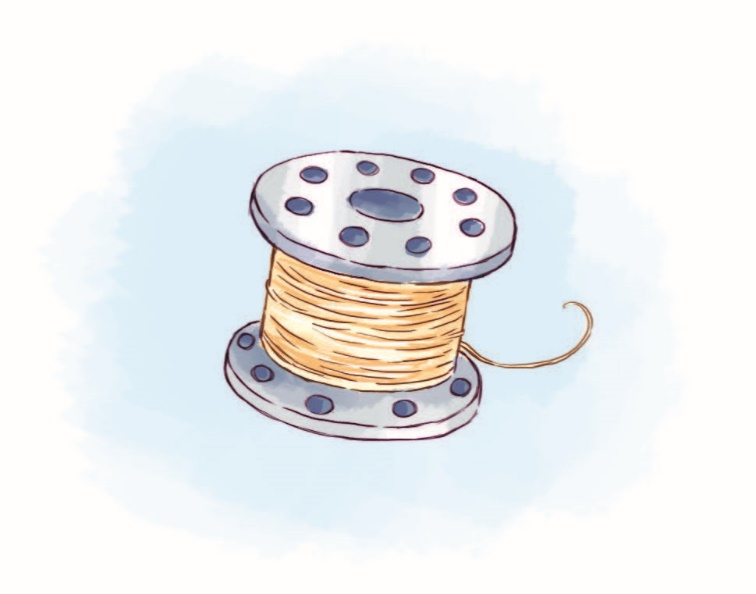 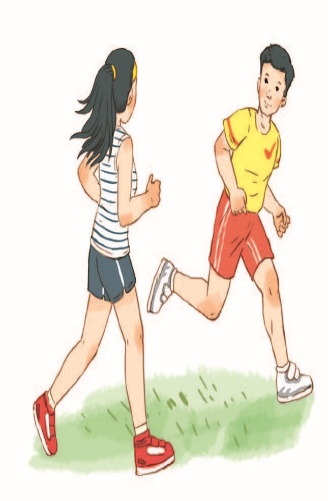 vượt lên
suốt chỉ
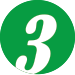 Viết
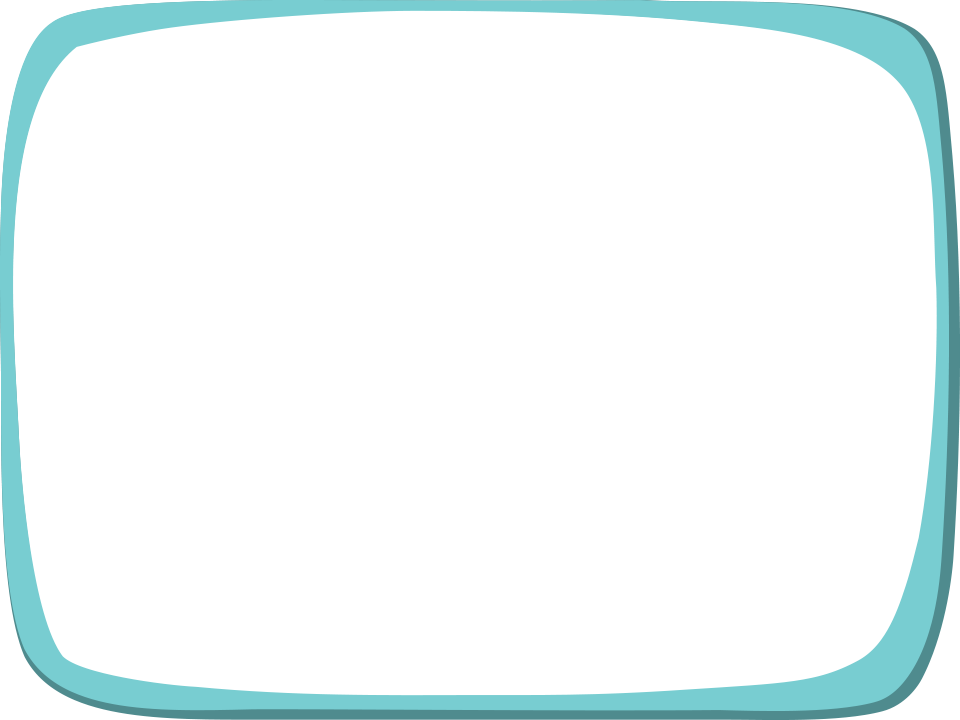 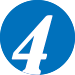 Đọc
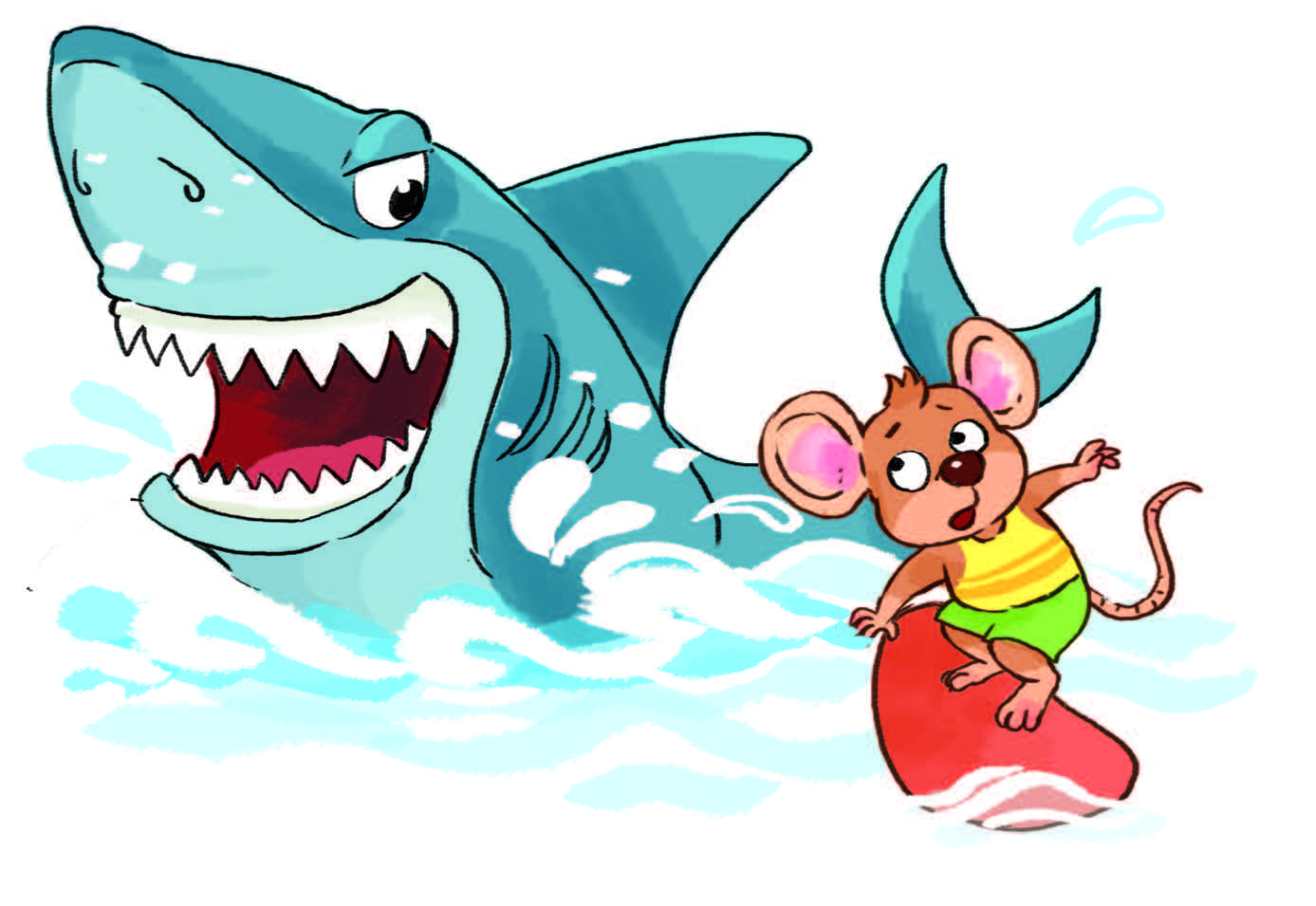 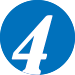 Đọc
Lướt ván
Chuột nhắt mê lướt ván. Nó đi ra bãi biển, mượn một cái ván trượt. Nó nhảy lên ván trượt và lao vút đi. Ván lướt như bay. Chuột nhắt cười tít mắt. Khi mở mắt ra, nó thấy một con cá dữ tợn lao tới. Sợ quá, nó lướt ván ra xa con cá dữ.
Thật hú vía!
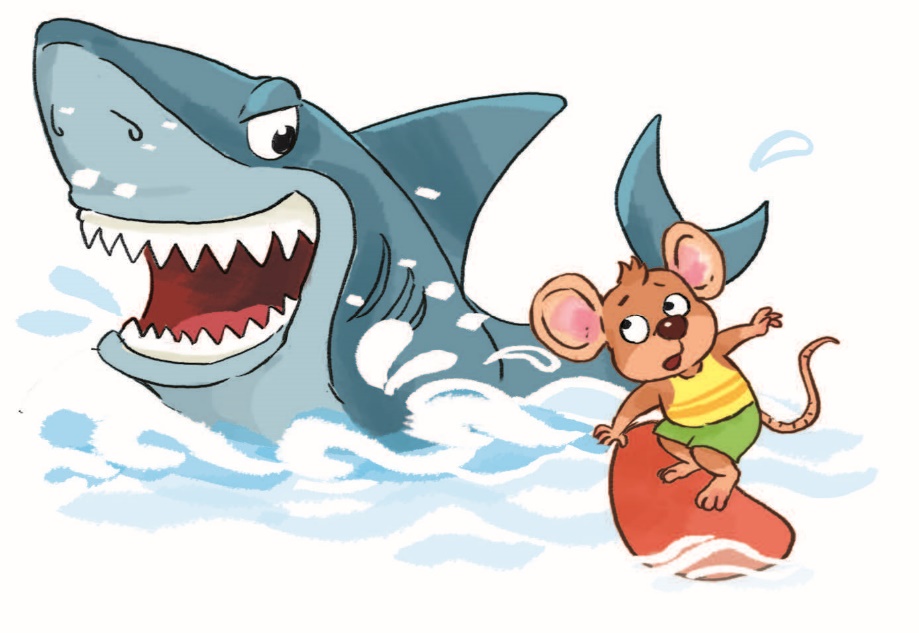 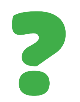 Chuột nhắt sợ gì khi lướt ván?
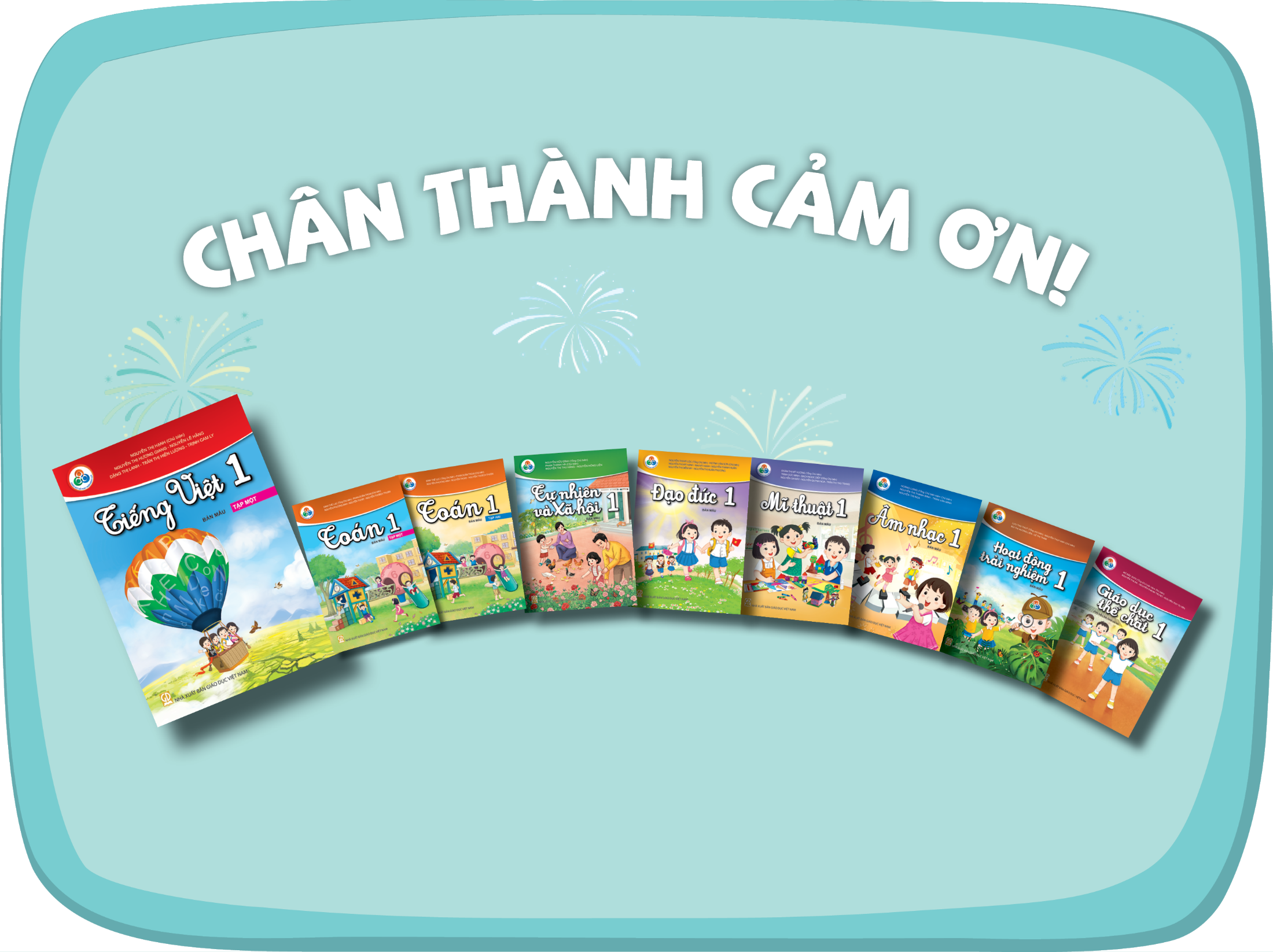